UNIT 2 Cycles in Nature – Phosphorus, Water and Biodigestion
F2F2 Week 7
2/29 Phosphorus CycleObj. TSW compare the phosphorus cycle to the other two cycles we have learned. P. 58 NB
Watch the following video link.  Answer the 4 questions on the worksheet about the phosphorus cycle.
Tape your worksheet to page 58 NB with the answers
AXES paragraph on Phosphorus Cyclep. 59 NB
Why is phosphorus important?  How do we benefit?
3/1 Phosphorus CycleObj. TSW detail the events of the short and long term cycles for phosphorus. P. 60 NB
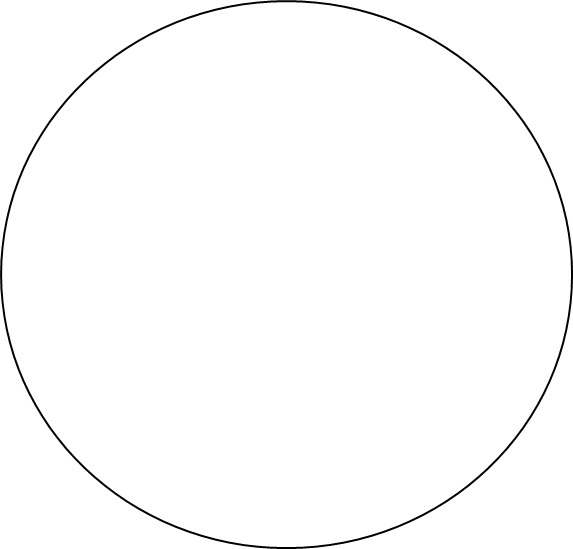 Describe some details of the Short Term Cycle.
Describe some details of the Long Term Cycle.
What do the two have in common?
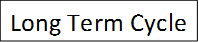 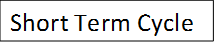 N-P-K Comparison Chart p. 61 NB
For Nitrogen, Phosphorus & Potassium:
How does this nutrient help the plant?
What conditions will increase the nutrient in the soil environment?
What conditions will decrease this nutrient in the soil environment?’
What problems will plants encounter if this nutrient is defiance? What are the plant symptoms?
Call the Plant Doctor
Students will learn the tell tale signs of deficiencies in plants and fill in their NPK Chart. Page 61 NB
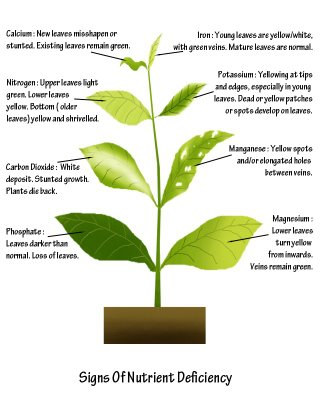 Station #1
Answer no. #1 – nitrogen deficiencyClue(s): general yellowing througout
Station #2
Station #2 phosphorous deficiencyClue(s): dark green, loss of leaves
Station #3
Answer station no. 3– potassium deficiencyclue(s): yellowing on leaf edges
Station #4
Answer to no. #4 –nitrogen deficiencyclue(s): overall yellowing
Station no. 5
Answer no. 5-Potassiumclue(s): yellowing on edges
Station no. 6
Station no. 6-Phosphorus Deficiencyclue(s): dark green, red/purple coloring on edges
Station no. 7
Answer no. 7: nitrogen deficiencyclue(s): yellowing in middle of stem
Station no. 8
Answer no. 8: phosphorusclue(s): dark green with red/purple edges
Station no. 9
Answer no. 9: potassiumclue(s): yellowing on edges of leaves
Station no. 10
These plants
Answer no. 10: nitrogenclue(s): reduced growth and lighter green color
These plants
3/2 Water CycleObj. TSW distinguish between the processes of the water cycle. P. 62 NB
Name the 6 processes in the Water Cycle. 
What is the difference between Evapotranspiration and Evaporation?
What % of the Earth is covered in Water?
Water Cycle ProcessesCopy these on page 63.Write the phase change for each process.
Condensation
Precipitation
Run Off
Infiltration – Aquifers (50 % Americans get drinking water form Aquifers)
Evaporation
Evapotranspiration (Transpiration)
3/3 Water CycleObj.  TSW apply their knowledge of water cycle processes to measure water loss.  P. 64 NB
What is Transpiration?
How can plants lose water?
Why do we care?
Foldable p. 65 NBWater Cycle  Write a definition, the phase change, is any, and why it is important.
Evaporation
Condensation
Precipitation
Run Off
Infiltration
Evapotranspiration
¾ BiodigestionObj. TSW learn how food can be part of a renewable cycle of energy. P. 66 NB
What does the word sustainability mean?
What is Biodigestion?
How is Biodigestion a sustainable practice?
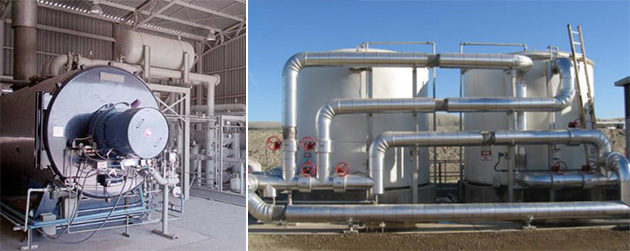 Activity: Research Clean Natural Gas p. 67 NB
Research the compounds of Clean Natural Gas
Write the Chemical formula for them on page: 67
Draw the Chemical structure for them on page: 67